শুভ সকাল
আচ্ছালামু আলাইকুম
সবাইকে 
মুজিব শতবর্ষ 
এবং মহান বিজয় দিবসের শুভেচ্ছা
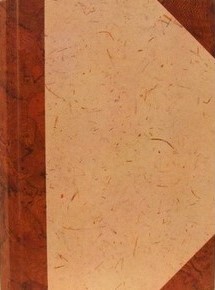 পাঠ পরিচিতি
অর্থনীতি
দ্বিতীয় পত্র
একাদশ-দ্বাদশ শ্রেণী
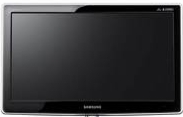 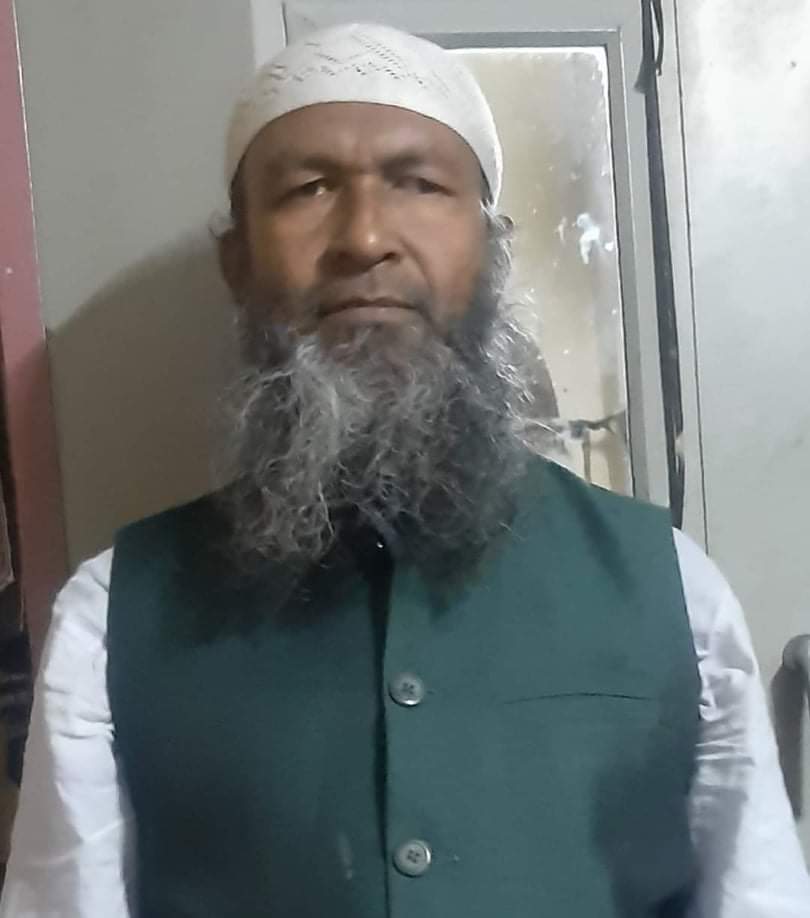 শিক্ষক পরিচিতি
মোঃ মোয়াজ্জেম হোসেন
প্রভাষক-অর্থনীতি
আলহাজ সাইদুর রহমান মন্টু মহিলা কলেজ, খোকসা, কুষ্টিয়া.
মোবাইল নং-01715-685648
	   01815-685648 E-mail: ratonsir17@gmail.com
আজকের পাঠঃ-
তৈরী পোষাক শিল্প
পোশাক শিল্প বর্তমানে বাংলাদেশের এক নুতন সম্ভাবনার দিগন্ত উম্মোচিত করেছে। ১৯৭৬ সালের শেষের দিকে এ শিল্পের শুরু। আমাদের দেশে প্রায় পাঁচ হাজার পোশাক শিল্পের কারখানা রয়েছে।  এসব কারখানায় প্রায় ৩০ লক্ষ শ্রমিক রয়েছে কর্মরত রয়েছে। এদের প্রায় শতকরা ৯০ ভাগই অশিক্ষিতা বা অর্ধ শিক্ষিতা মহিলা কর্মী। সুতরাং এ শিল্পটি কর্মসংস্থান বিশেষ করে মহিলাদের কর্মসংস্থানের ক্ষেত্রে বিশেষ ভূমিক পালন করছে।

		বাংলাদেশের রপ্তানী আয়ের ৮২% শতাংশেরও বেশী বস্ত্র পন্য ও তৈরী পোষাক থেকে অর্জিত হয়।
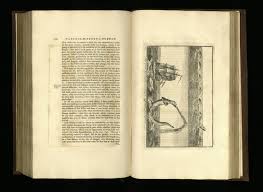 এ অধ্যায় পাঠ শেষে শিক্ষার্থীরা-

বাংলাদেশের শিল্প কাঠামো বর্ননা করতে পারবে।
বাংলাদেশের শিল্পের শ্রেণীবিন্যাস ব্যাখ্যা করতে পারবে।
বাংলাদেশের রপ্তানীমুখী শিল্পের তালিকা প্রস্তুত করতে পারবে।
পাট, বস্ত্র, চা, চামড়া এবং তৈরী পোষাক শিল্পের বর্ননা করতে পারবে।
আমদানী বিকল্প শিল্পের ধারনা এবং গুরুত্ব ব্যাখ্যা করতে পারবে।
সরকারী ও বেসরকারী অংশীদারিত্তে শিল্পোন্নয়নের সরকারী নীতির যথার্থতা বিশ্লেসন করতে পারবে।
তৃতীয় অধ্যায়
বাংলাদেশের শিল্প
তৈরী পোষাক শিল্পের সমস্যা
বস্ত্র শিল্পের সমস্যার সমাধান
তৈরী পোষাক শিল্পের বর্তমান অবস্থাঃ
এদেশে তৈরী পোষাক শিল্পে ১৯৭৬-৭৭ সালে মাত্র তিনটি কারখানা ছিল। ২০০৫ সালে এসে  ৫ম রপ্তানীকারক দেশ হিসাবে বাংলাদেশ বিশ্বে স্থান করে নিয়েছে। বর্তমানে প্রায় ৫০০০ কারখানা রয়েছে।
তৈরী পোষাক এর রপ্তানী আয় ( মিলিয়ন ) মার্কিন ডলার )
উৎসঃ বাংলাদেশ অর্থনৈতিক সমীক্ষা-২০১৪
ধন্যবাদ